Figure 1 NNT to save one life for ICDs and various drugs. NNT is calculated for the specific point in time shown under ...
Eur Heart J, Volume 28, Issue 4, February 2007, Pages 392–397, https://doi.org/10.1093/eurheartj/ehl166
The content of this slide may be subject to copyright: please see the slide notes for details.
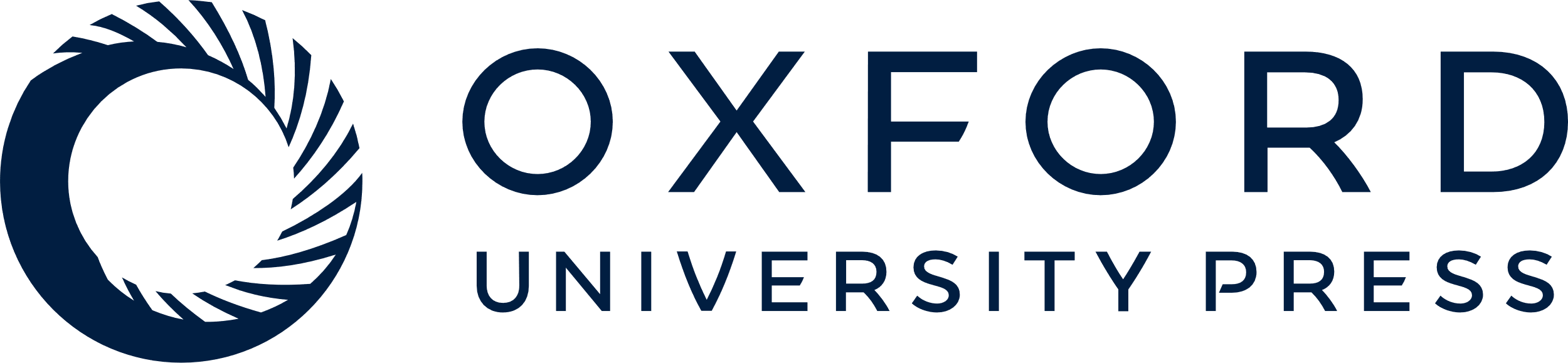 [Speaker Notes: Figure 1 NNT to save one life for ICDs and various drugs. NNT is calculated for the specific point in time shown under each study. NNT = 100/(%mortality control group − %mortality treatment group). NNT has been calculated using mortality data from the Kaplan–Meier curves for each of the trials shown.4–11


Unless provided in the caption above, the following copyright applies to the content of this slide: © The European Society of Cardiology 2007. All rights reserved. For Permissions, please e-mail: journals.permissions@oxfordjournals.org]